Calcolo – AAI – GRID
Enrico M. V. Fasanelli

Consiglio di Sezione - Lecce 7 luglio 2011
Le richieste in CCR
Infrastruttura
Generali
Server & Storage
Networking
Collegamento al GARR
Progetti & Gruppi di Lavoro
AAI
AFS, HEPiX, NetGroup, Storage, WebTools, Windows.
Richieste 2011
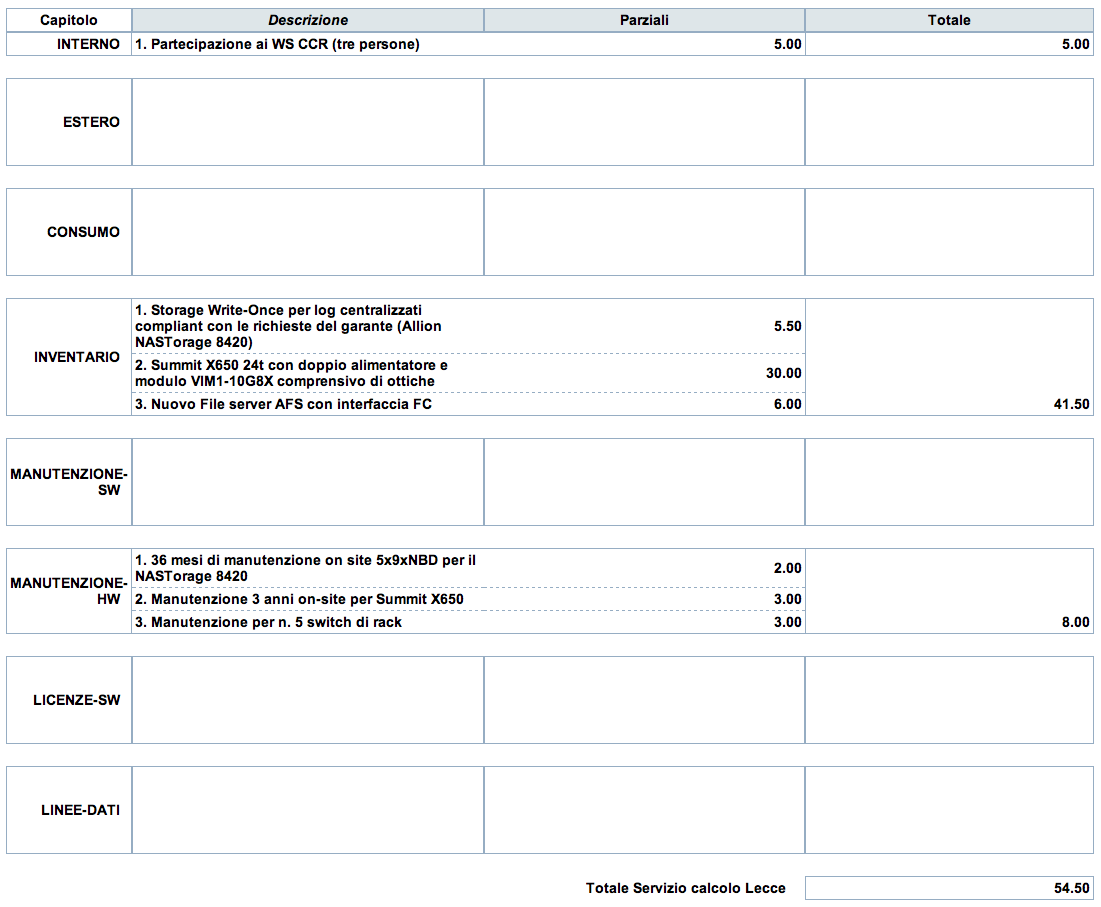 Richieste 2011 ed Assegnazioni
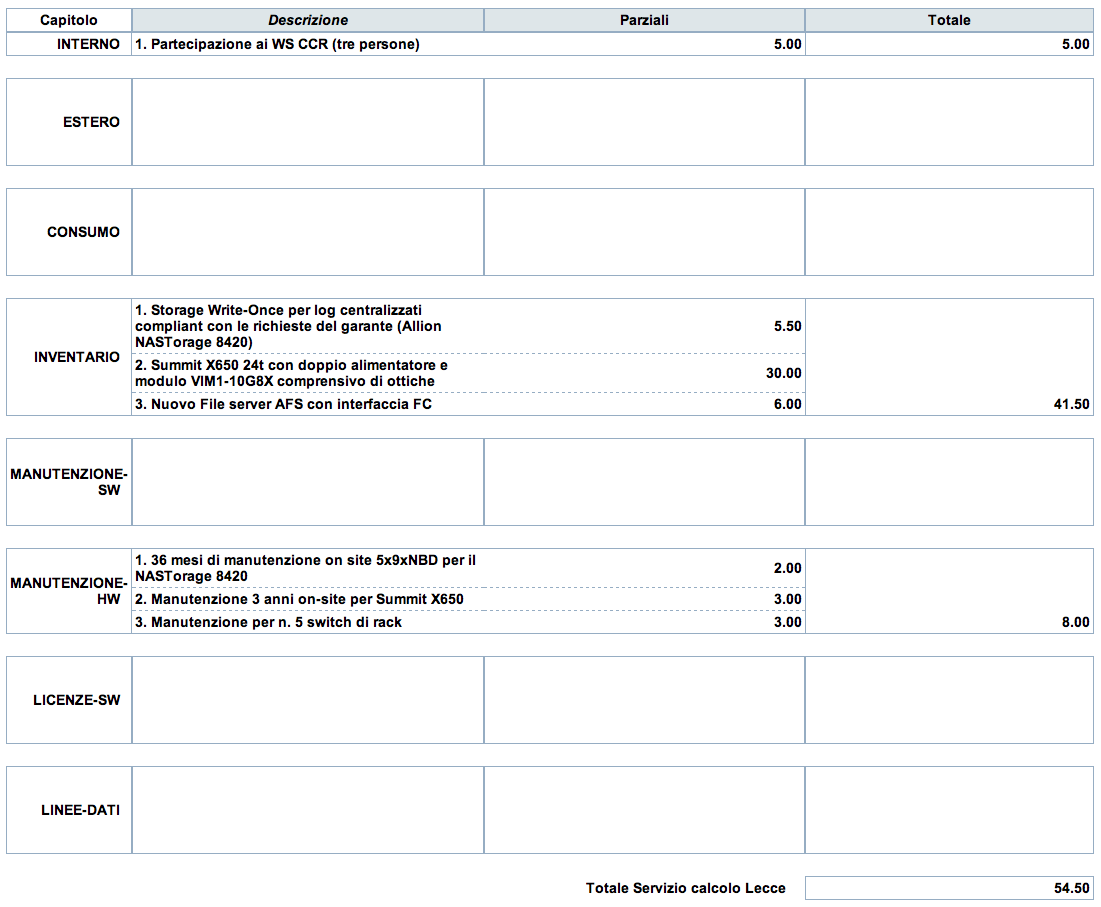 0 (zero)
40,00
5,00
Inseriti nel contratto nazionale di manutenzione
45,00
Gruppi di lavoro 2011
Prevista attività per AFS e NetGroup
Richieste solo Missioni Interne
AFS 3.0 K€
NetGroup 3.0K€
Assegnati: Zero
AAI
INFN-AAI è in produzione dal 19 Agosto 2010 (ero in ferie, ma ho coordinato lo startup)
Da allora tutti usiamo l’interfaccia web per l’Autenticazione
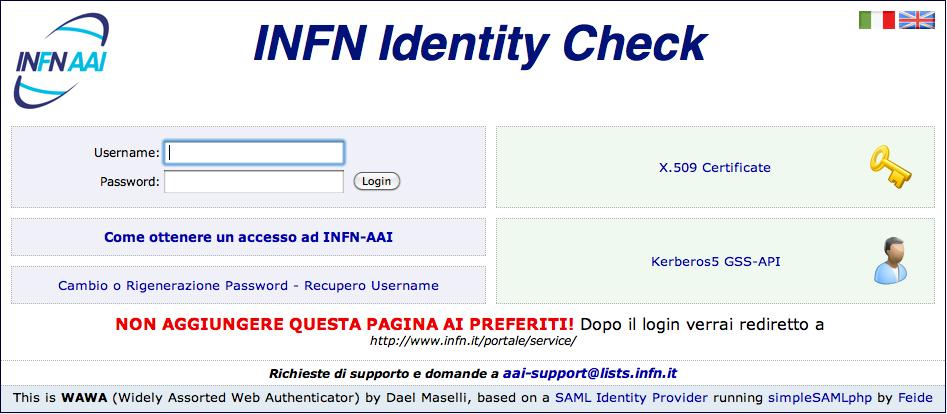 Dietro l’INFN Identity Check
ssh -p 57847 protoserv2@godiva.infn.it XXX ...
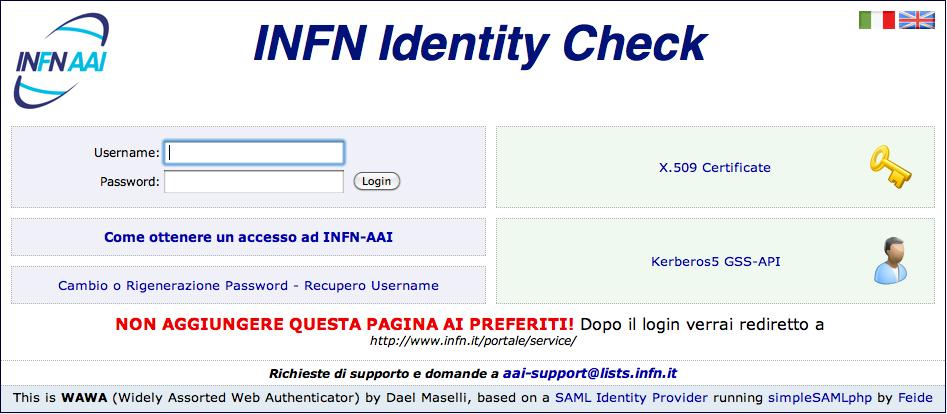 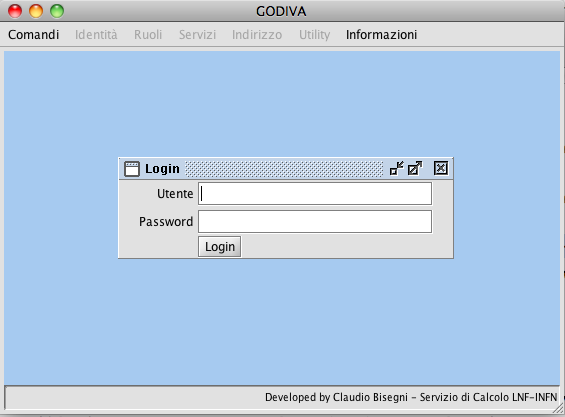 GODiVA Load Balancer
LDAP Front-End
Kerberos KDC
Firewall
Cluster AS
LDAP Master
LNF
LNF
LNF
LNF
Oracle RAC
CNAF
LNF
Richieste AAI 2011
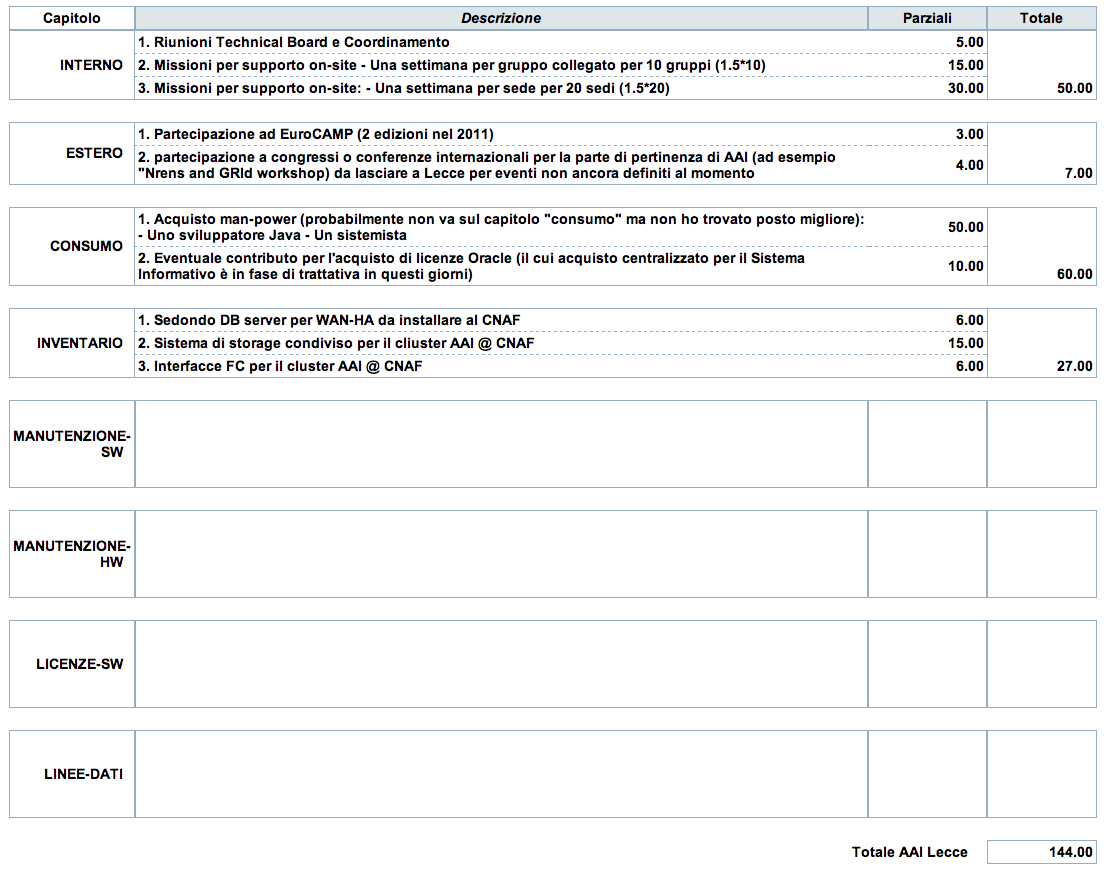 Assegnazioni AAI 2011
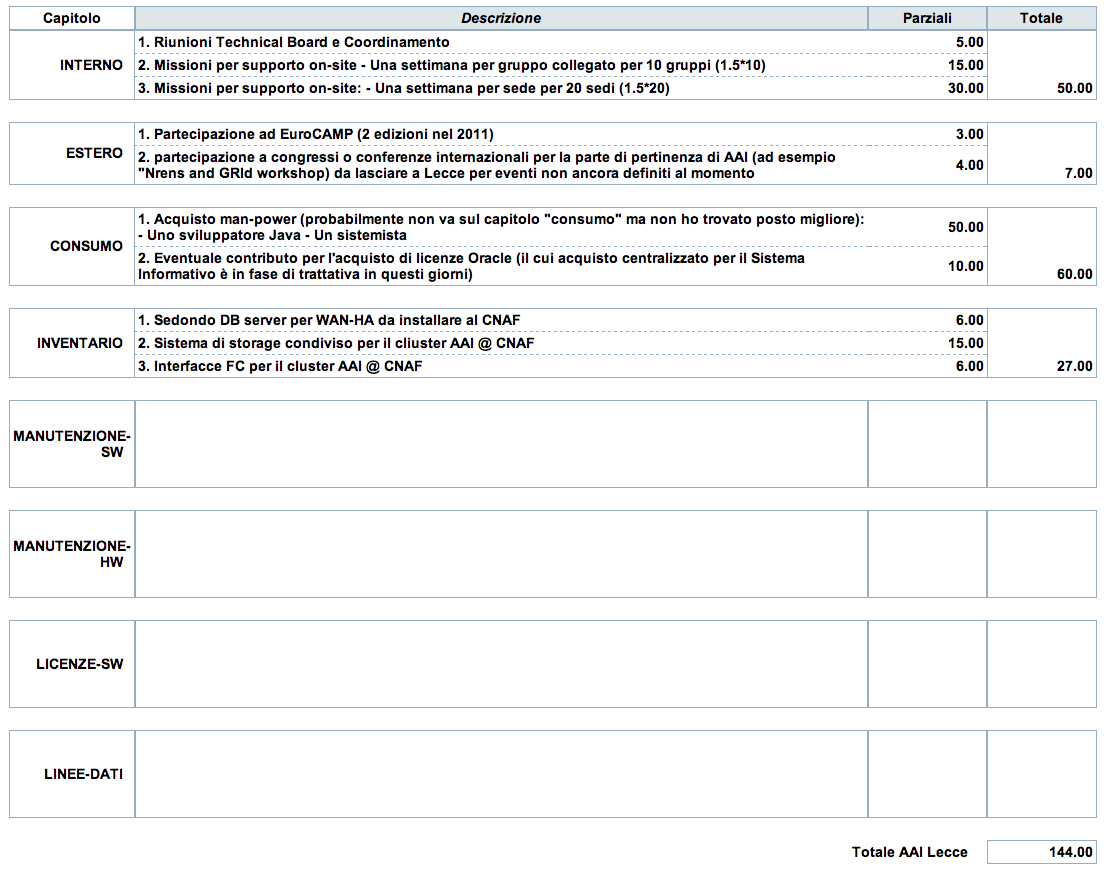 2,00
3,00
50,00
21,00
Assegnati al CNAF
Richieste Calcolo 2012 (~)
Richieste AAI 2012 (~)